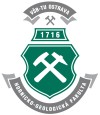 Aplikace VT v hospodářské praxivybrané pojmy z aplikačního software
Ing. Roman Danel, Ph.D.
roman.danel@vsb.cz

VŠB – TU Ostrava
Kancelářský software
Textový editor
Tabulkový procesor – Excel, Lotus, Quatro
Databáze
Prezentace
DTP = Desktop Publishing Software: profesionální tvorba tiskovin
Kancelářský SW
Microsoft Office
Open Office
	Writer, Calc, Impress (obdoba PowerPoint), Draw (vektorový editor), Math, Base (databáze OpenDocument), 
StarOffice (SUN)
Lotus Symphony (IBM)
	Lotus Symphony Documents, Lotus Symphony Presentations, Lotus Symphony Spreadsheets 
Perfect Word (Corel)
Microsoft Office - historie
Microsoft Office - verze
Pro domácnost a studenty
Pro podnikatele
Professional
Professional Academic
Standard
Professional Plus
Verze Professional Plus
Word
Excel
PowerPoint
Access
OneNote
Outlook
InfoPath
Communicator
SharePoint Workspace
[Speaker Notes: OneNote – textové a grafické poznámky]
Microsoft Project
Nástroj pro řízení projektů a projektový management
Ganttův diagram, kalendáře, přehled peněžních toků, analýzy EVA a PERT.
Microsoft Project  umožňuje podporu projektového řízení, správu úkolů, zdrojů a zjišťování aktuálního stavu projektu.
Verze: Standard - Professional
Open Project
OpenSource alternativa k MS Project
http://openproj.org
Microsoft Visio
Nástroj pro kreslení diagramů a schémat
Součást MS Office
Nyní edice 2003, 2007, 2010
Verze: Standard, Professional, Premium
Alternativy k MS Visio
Open Source altenativa: Dia
Open Office: Draw
Koffice: Kivio
SmartDraw – www.smartdraw.com
Dia – ukázka diagramu
Visio, Dia
Topologická schémata sítí
Vývojové diagramy
UML
Modely aplikací
Zapojení logických obvodů
OpenOffice
www.openoffice.org, www.openoffice.cz
Složení balíku:
Writer					.ODT
Calc					.ODS
Impress – prezentační		.ODP
Draw – grafický editor
Base - databáze
Math – vytváření vzorců
Quickstarter
OpenOffice - historie
Přechůdce StarOffice (1994)
1999 koupil Sun a zveřejnil kód
Licence GPL
OpenOffice koupen firmou Oracle
Červen 2011 – Oracle předala vývoj Apache Software Foundation
Aktuální verze 3.0
OpenOffice verze
OpenOffice.org 1 – červenec 2000
OpenOffice.org 2 – počátkem 2003
OpenOffice.org 3 – říjen 2008
ODF 1.2
Open XML
VBA makra
Port pro Mac OS X
OpenType fonty
Open OfficeKonektivita s databázemi
ODBC
JDBC
StarOffice Database Connectivity
Srovnání
MS Office – asi 500 mil. uživatelů
OpenOffice – 80 % stažení je pro OS Windows
LibreOffice
www.libreoffice.org
The Document Foundation (září 2010)
Klon OpenOffice, poté, co firmu Sun koupila Oracle
Lotus Symphony
Lotus Symphony:
2007, nemá souvislost s DOS verzí (1980)
LS Documents
LS Spreadsheets
LS Presentation
TDI – tabbed document interface
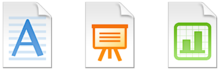 Další projekty založené na OpenOffice
00o4Kids - http://wiki.ooo4kids.org
OxygenOffice – rozšíření pro OpenOffice
Go-oo – původně patch pro OpenOffice, pak samostatná distribuce, 10/2010 ukončeno z důvodu integrace LibreOffice
602Office
Komerční balík od Software602, 2004
Windows a Linux
Poslední verze 602Office 2.3  - postavená na OpenOffice 2.0
Nyní iOffice – podporuje jen Windows
Balík obsahuje: Writer, Calc, Impress, Draw, Base+602SQL, Mozilla, 602SQL, šablony
www.602.cz
Word procesory
http://en.wikipedia.org/wiki/List_of_word_processors
http://en.wikipedia.org/wiki/Comparison_of_word_processors
Tabulkové procesory
Základní analytické operace
Filtrování 
Transformace
Agregace
Vizualizace dat pomocí grafů
Pokročilá analýza
Statistické funkce
Finanční analýza
OLAP
Analýza tabulkových dat
Kontingenční tabulky (Pivot Tables)
určeno k přehledné vizualizaci vzájemného vztahu dvojic statistických znaků
agregace řádkových záznamů do tabulky dle zvolených statistických kritérií
OLAP – vícerozměrná on-line analýza (Excel – nadstavba MDX nad SQL)
Regresní a kovariační analýzy (vzájemná závislost dvou veličin)
Formát PDF
Co je to PDF?
Jak PDF vytvořím?
Spojování PDF
PDF
PDF = Portable Document Format
Vychází z PostScriptu
Tvůrce: firma Adobe (1993)
SW Adobe Acrobat
2001 – free specifikace
Objekty
Rastrové i vektorové obrázky, fonty,
PDF/A
oficiální archivační verze formátu PDF definovaná v standardech ISO 19005-1:2005 a ISO 19005-2:2011
http://www.adobe.com/cz/products/acrobat/standards.html
PDF/A specifikace
nezávislost na platformě
všechny informace potřebné pro správné zobrazení jsou uvnitř souboru (například fonty, definice barev apod.)
veškerá metadata jsou ve formátu XMP
žádné šifrování, žádná ochrana hesly apod.
žádný audio nebo video obsah
žádný JavaScript nebo spustitelné spouštěče souborů
nepoužívá se LZW komprese
[Speaker Notes: Extensible Metadata Platform (XMP)]
Spojení PDF
www.pdfmerge.com – spojování dokumentů do PDF souboru
DTP programy
DTP = Desktop Publishing

Příklad:
	TeX  [tech, tek] – počítačová sazba
	LaTeX – formát pro vytváření dokumentů,
	značkovací jazyk, makra, 1992
Sazba
Sazba je obecný název postupů a technik, vedoucích k výrobě tištěného materiálu (letáku, zprávy, knihy, časopisu, apod.)
Freeware DTP
Scribus – www.scribus.net
LyX – www.lyx.org
Fatpaint (cloud) – www.fatpaint.com
[Speaker Notes: Scribus – lokalizace do češtiny, skripty v Python, podpora SWG
Fatpaint – public domain images, vektory, 3D text objects]
Komerční DTP
Adobe InDesign
Corel Graphics Suite (Corel Draw, Corel Ventura)
QuarkXPress
Microsoft Publisher
PagePlus – www.serif.com
[Speaker Notes: Adobe InDesign – první DTP s podporou UNICODE, OpenType fonty, podpora tabletů
QuarkXPress – 1987. Quark Inc.
PagePlus – free edice http://www.serif.com/desktop-publishing-software/]
Matematický SW
Matlab, Octave
Statistika: SAS, SPSS
Jazyk-R
Canoco – statistika v biologii
CAD systémy
CAD = Computer Aided Desing

Podpora projektování a navrhování pomocí počítače

AutoCAD (AUTODESK), OrCAD, Microstation, ArchiCAD…
Rozdělení CAD systémů
Malé
Kreslení, omezené možnosti rozšiřování, např. AutoCAD LT (http://www.autocadlt.cz/autocad)
Střední
Rovinný model, 3D, nadstavbové moduly, cena do 150 tis, AutoCAD, Autodesk Mechanical Desktop
Velké
3D modelování, parametrizace, vývojové prostředí, Autodesk Inventor, cena 100tis až milion
AUTOCAD - části
jádro (ACAD.EXE, ACAD.CFG) 
AutoLISP 
ADS 
ARX 
standardní zdrojové soubory - soubory fontů, čar, šrafovacích vzorů, atd.
Datové formáty
IGES – výměnný formát, nelze přenést 3D solid modely
STEP
VDA-FS (německý automobil. Průmysl)
DWG – uzavřený formát Autodesk
DFX – 2D, 3D drátové modely
HPGL, HPGL-2
GIS
GIS – Geografické Informační Systémy
	zpracování prostorových dat (geodata, spatial data)
GIS
Databázová část
Vykreslovací část
GIS
Typy dat 
geodata, rastrová data, tabulková data
Vrstvy
Objekty 
0D (body), 
1D (liniové objekty), 
2D (plochy-polygony), 
2,5D (objemové bez dna, pouze povrch), 
3D (objemové)
GIS
Projekce
Kuželová, azimutální, válcová
Souřadnicové systémy
ČR: S-JTSK (Křovák), S-42, UTM (Mercator)
Od 2003 a novější GIS systémy umí převody

Lokalizace objektů na Zemi - georeference
Projekce
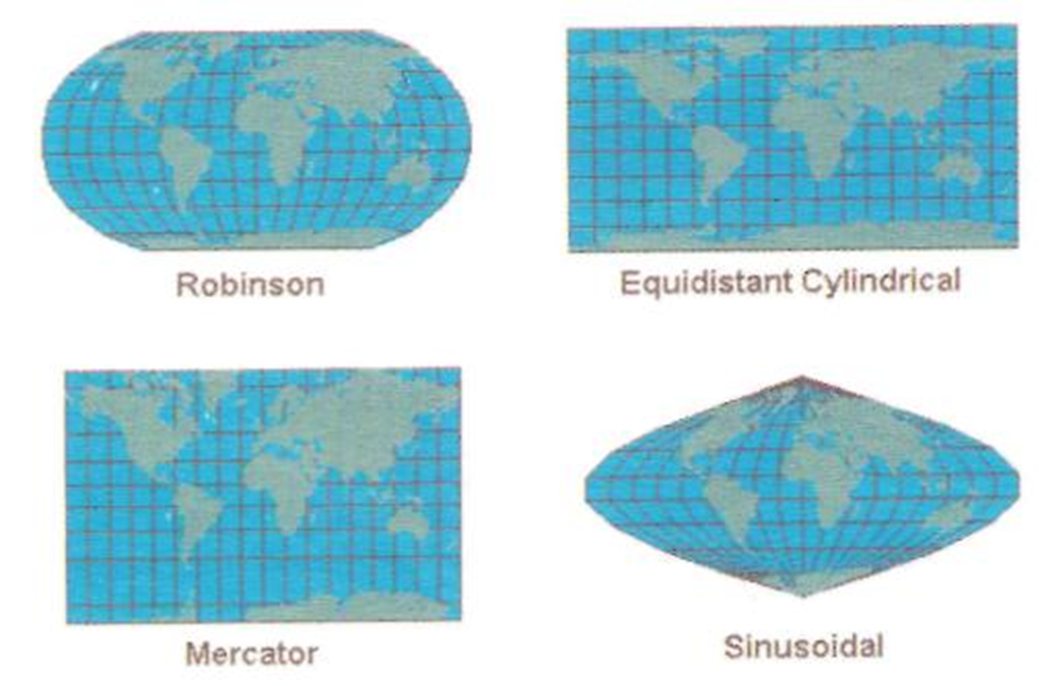 Historie GIS
1960-1975 – počátky rozvoje, definování zásad
1970-1990 – začátky komercionalizace
1900 – 2000 pokročilá komercionalizace, internet GIS, desktop GIS mimo velké firmy
Od 2000 – uvolňování podrobných dat
2005 - GoogleEarth
GIS - výrobci
ESRI – balík ArcGIS
Bentley – Microstation
Intergraph – MGE
PCI Geomatics - Geomatica
Clark Labs (USA, IDRISI – školní SW)
Rozhraní GRASS (GPL, používá NASA)
Náhledy a tisk
Geomatica – www.gisat.cz
Bentley View – www.bentley.com
Arcexplorer – www.arcdata.cz
ArcGis Desktop
Sada integrovaných aplikací, tři úrovně funkčnosti:
ArcView – analýza a tvorba map
ArcEditor – přidává návrh db a pokročilou geografickou editaci a tvorbu dat
ArcInfo – kompletní profesionální desktop GIS, plná funckionalita pro zpracování prostorových dat
Geodata
Nákup a konverze hotových vrstev
Vlastní tvorba potřebných dat a vrstev na základě dostupných digitálních nebo analogových dat
GIS - zdroje
Báze geografických dat ZABAGED
DMU 25 – digitální model území
Katastr nemovitostí
Data z Geofondu
Data z ČGÚ 
Klimatická data (ČHMÚ)
Územně plánovací podklady
GIS – vytvoření modelu
Podkladová data
Digitální model terénu
3D model terénu
Digitální ideová studie
Model řešení